SEASON AND WEATHER
There are four  seasons in the year: winter, spring, summer and autumn. Each of them lasts three months


Kugot N.N.
SUMMER
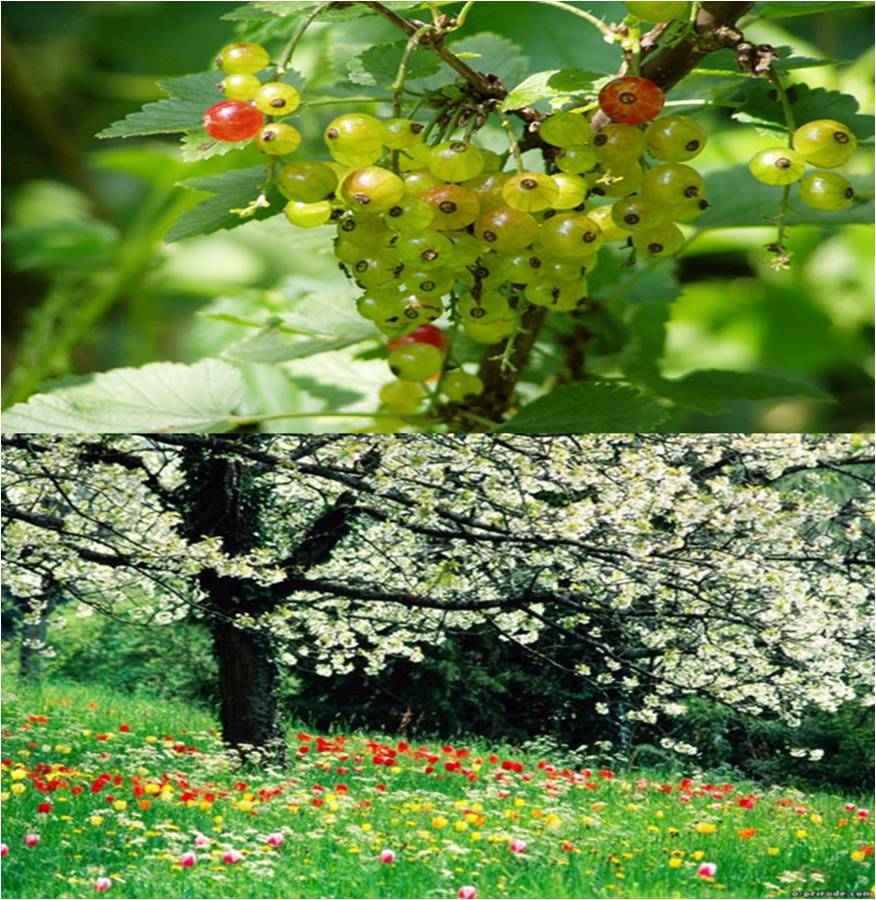 Summer is the hottest month in our country and comes during the months  of June, July and August. When summer comes, the weather gets warmer and sometimes it can be very hot. In summer people spend much time in the open.
AUTUMN
AUTUMN  comes in September with the beginning of school year. It is the time when fruit  and vegetables become ripe. It is a very beautiful time of the year when the weather is still warm and the leaves change their colour from green to yellow and red.
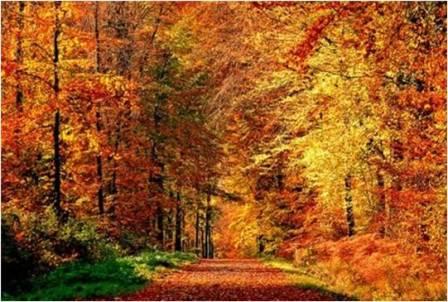 WINTER
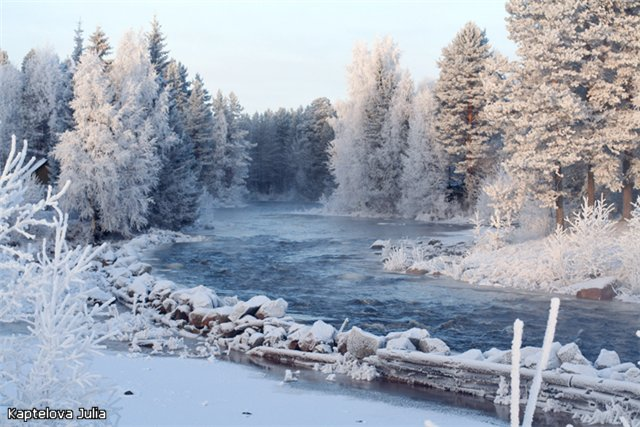 Winter is usually a cold season. It often snows, rivers and lakes frozen. The sun sets early and rises late – especially in December and January. Every New Year begins in winter on the first of January.
SPRING
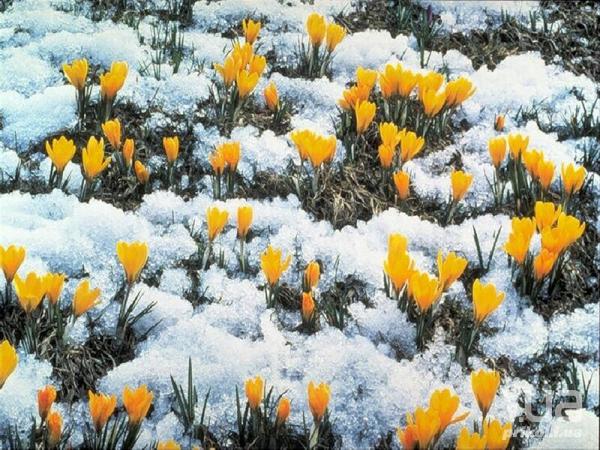 Spring begins in March. The weather gets better and the sun shines more brightly. The bird return from the South and make their nests. It sometimes rains but the sky is usually bright-blue and it is warm..
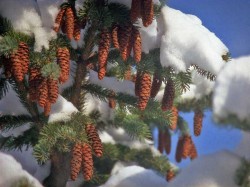 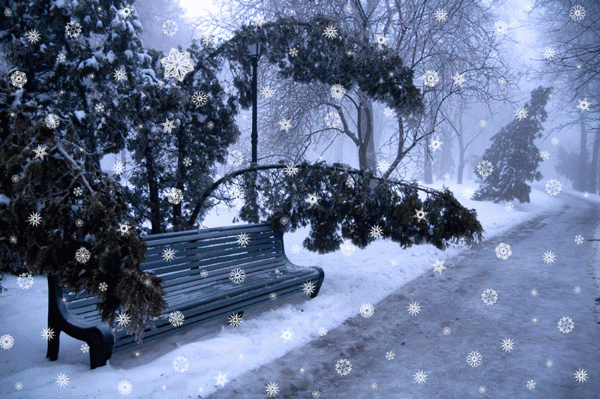 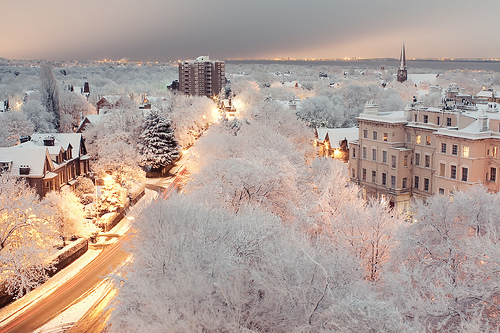 Winter at night